ПРЕЗИДЕНТСКИЕ
 СОСТЯЗаНИЯ
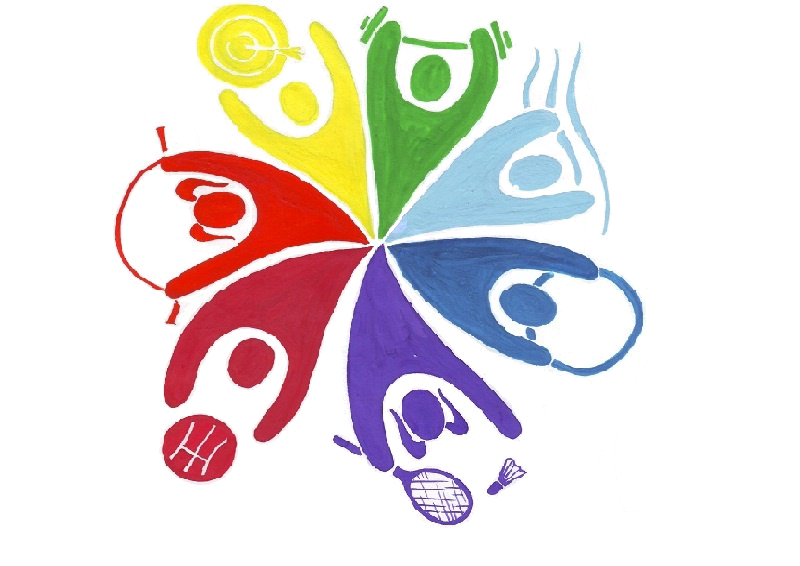 Президентские состязания
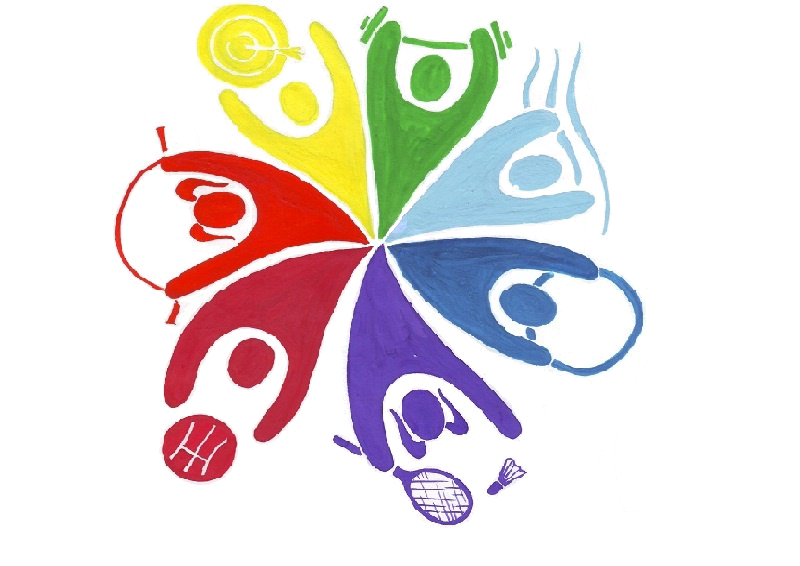 Всероссийские спортивные соревнования школьников «Президентские состязания» проводятся ежегодно в соответствии с Указом Президента Российской Федерации от 30 июля 2010 г. № 948 «О проведении всероссийских спортивных соревнований (игр) школьников». 

Цель соревнований:
Спортивные соревнования «Президентские состязания» являются комплексными спортивно-оздоровительными соревнованиями и преследуют цели укрепления здоровья подрастающего поколения, привлечения учащихся к регулярным занятиям физической культурой и спортом. 

Участники соревнований:
5 - 11 классы - класс-команда: 10 юношей + 10 девушек
Виды «Президентских состязаний»
Бег на 1000 м.
Поднимание туловища из положения 
    «лежа на спине» за 30 секунд.
3.  Прыжок в длину с места.
4.  Наклон вперед из положения «сидя».
5.  Подтягивание на перекладине (мальчики).
6.  Сгибание – разгибание рук в упоре «лёжа» (девочки).
7.  Бег  60 м.
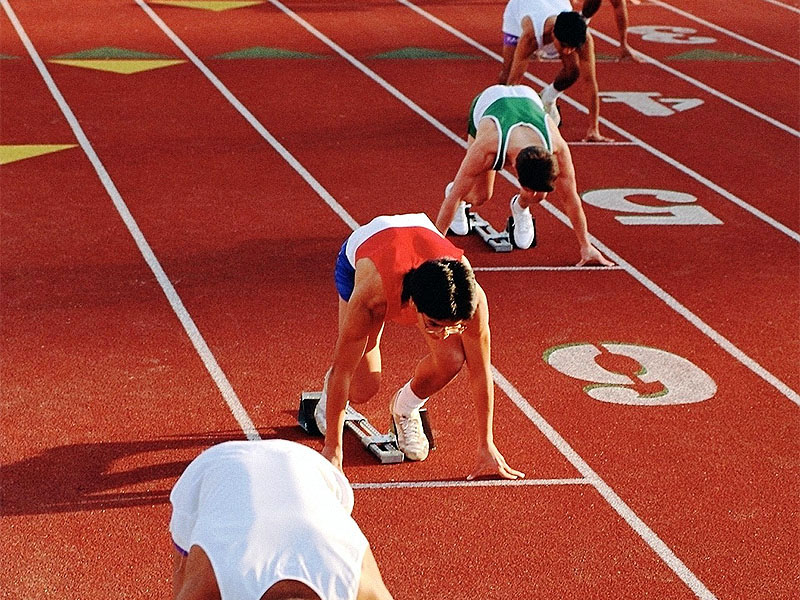 Бег на 1000 м
Бег на 1000 м выполняется с высокого старта на беговой дорожке или ровной местности, на земляном или асфальтовом покрытии. Результат фиксируется с помощью секундомера с точностью до 0,1 секунды.
Поднимание туловища из     положения  «лежа на спине»
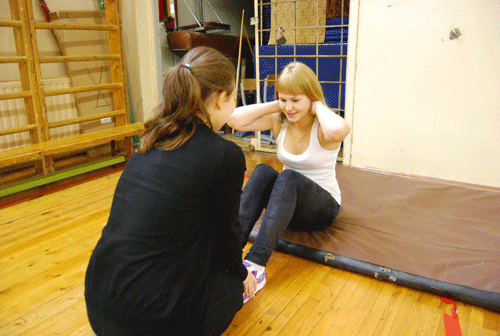 Прыжок в длину с места
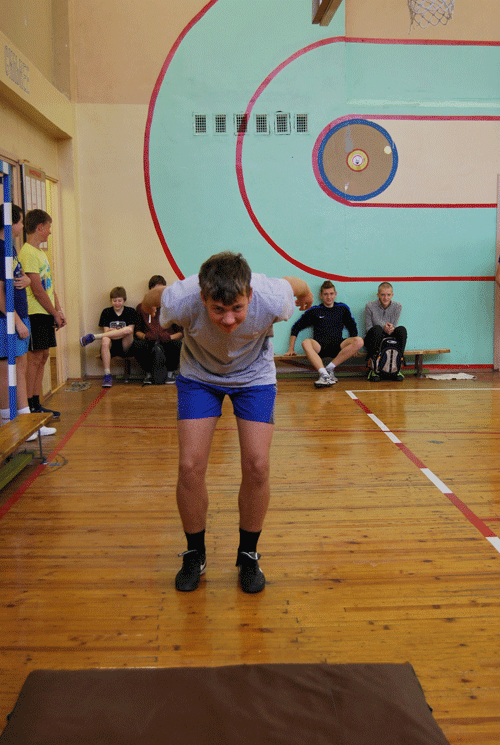 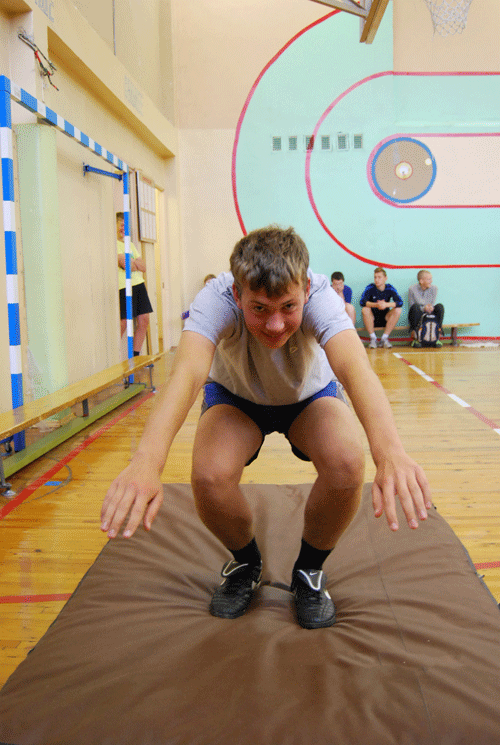 Наклон вперед из положения «сидя»
Необходимо на полу обозначить центровую и перпенди-кулярную линии. Сидя на полу (без обуви),  ступнями ног следует касаться центровой линии, ноги выпрямлены в коленях (сгибание ног в коленях не допускается), ступни вертикальны, расстояние между ними составляет 20-30 см. Выполняется 3 наклона вперед, на 4-ом фиксируется результат на перпендикулярной мерной линии при касании ее кончиками пальцев, при фиксации этого результата не менее 2-х секунд.
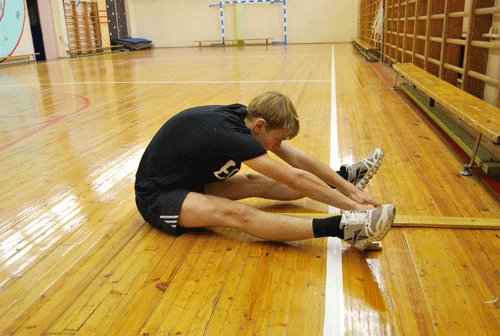 Подтягивание на перекладине
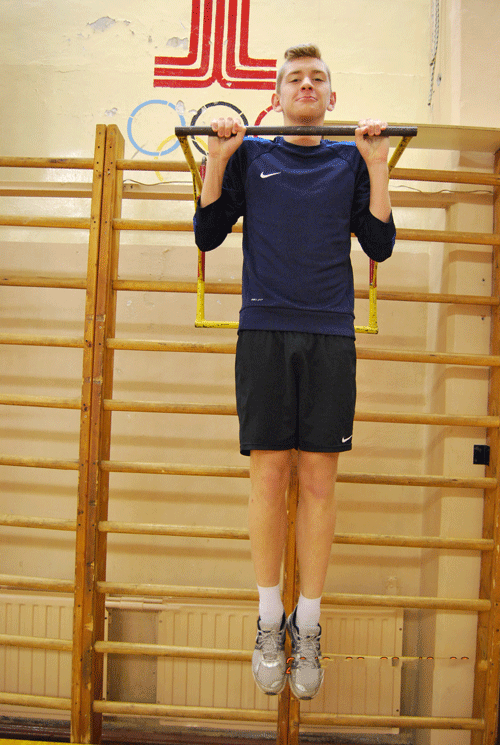 Сгибание и разгибание рук в упоре «лёжа» (девушки)
Исходное положение – упор лежа на полу. Голова, туловище и ноги составляют прямую линию. Сгибание рук выполняется до касания грудью предмета высотой не более 5 см, не нарушая прямой линии тела, а разгибание производится до полного выпрямления рук при сохранении прямой линии тела. Дается одна попытка. Пауза между повторениями не должна превышать 3 сек. Фиксируется количество отжиманий при условии правильного выполнения упражнения.
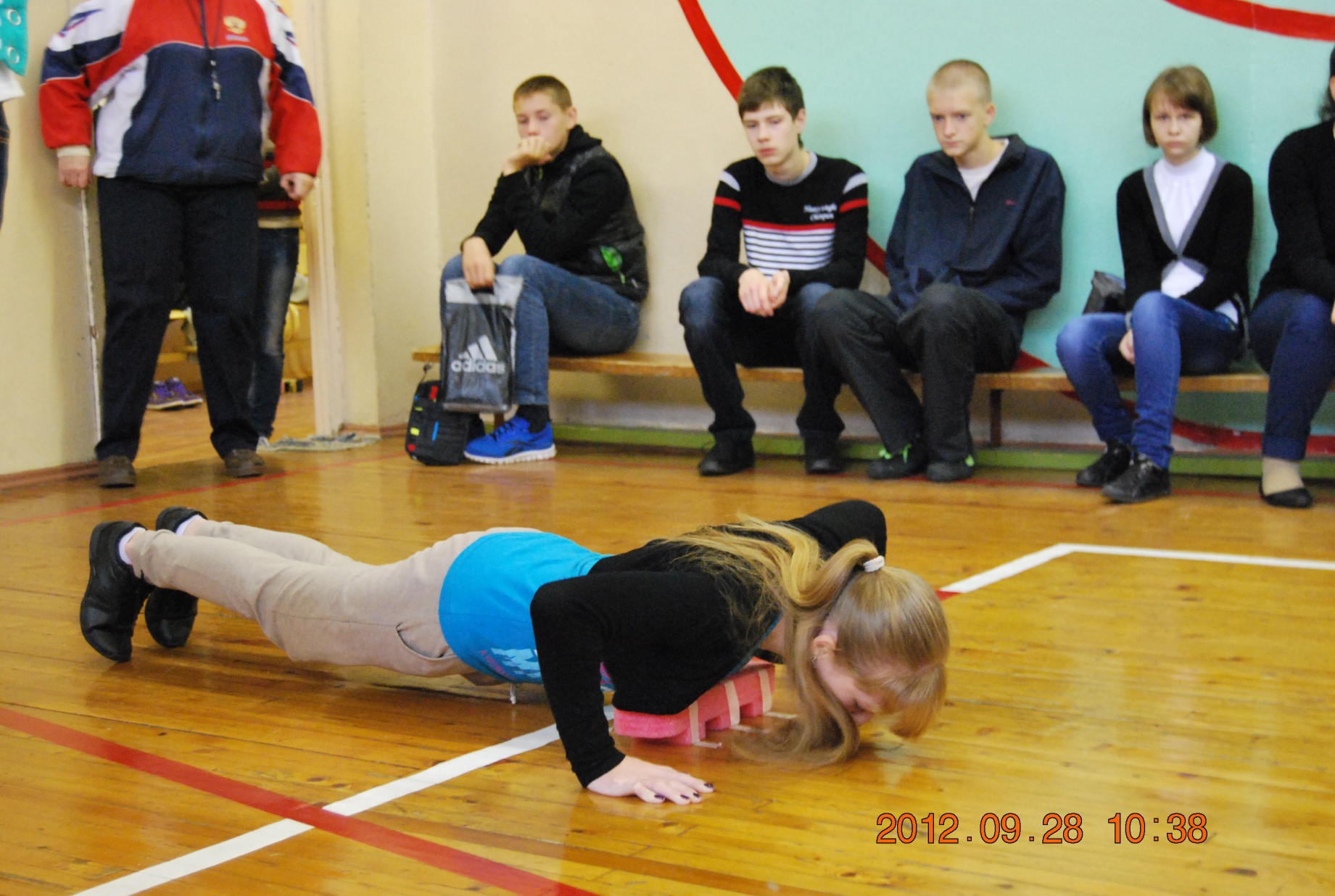 Бег на 60 м
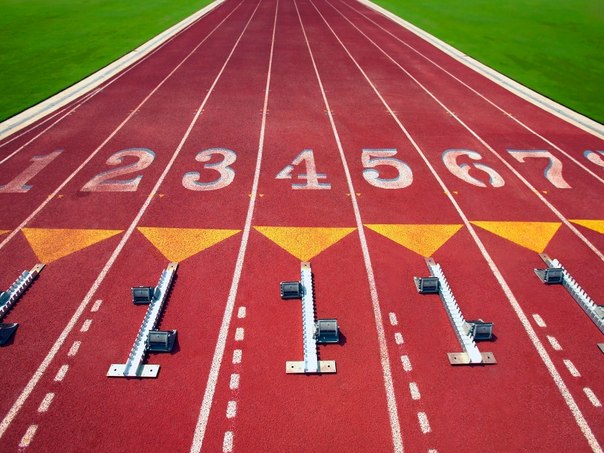 Выполняется на беговой дорожке или ровной местности, на земляном или асфальтовом покрытии (старт произвольный). Результат фиксируется с помощью секундомера с точностью до 0,1 секунды.
Подведение итогов.Выявление победителей
Команда-победитель в «Президентском состязании» 
выявляется по наибольшей сумме очков, набранных
каждым участником команды, согласно таблицам 
оценки результатов «Президентских состязаний» и 
Российского смотра-конкурса физической
подготовленности учащихся общеобразовательных
учреждений.
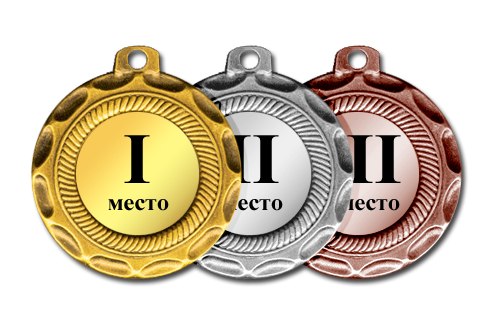 Подведение итогов.Выявление победителей
Победитель в  личном первенстве раздельно среди девушек и юношей определяется по  наибольшей сумме очков, набранных участником команды. Очки подсчитываются по таблице «Методические рекомендации» по организации и проведению спортивно-оздоровительного фестиваля школьников «Президентские состязания», соревнований «Президентские спортивные игры».
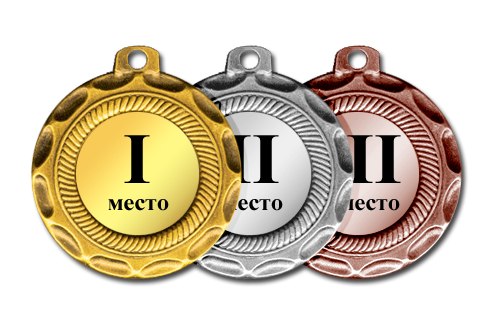 Наше будущее – в наших руках!
Одной  из задач 
«Президентских состязаний» является:
укрепление здоровья подрастающего поколения, вовлечение детей и подростков в систематические занятия физической культурой и спортом;
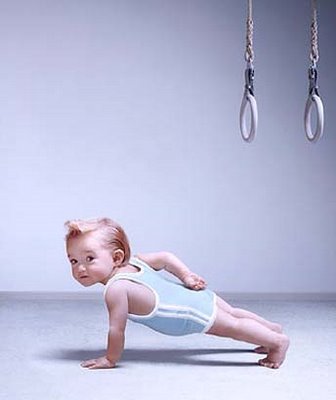 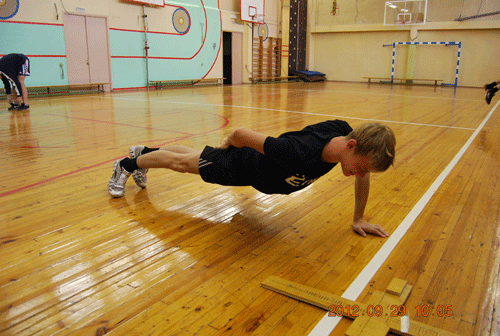